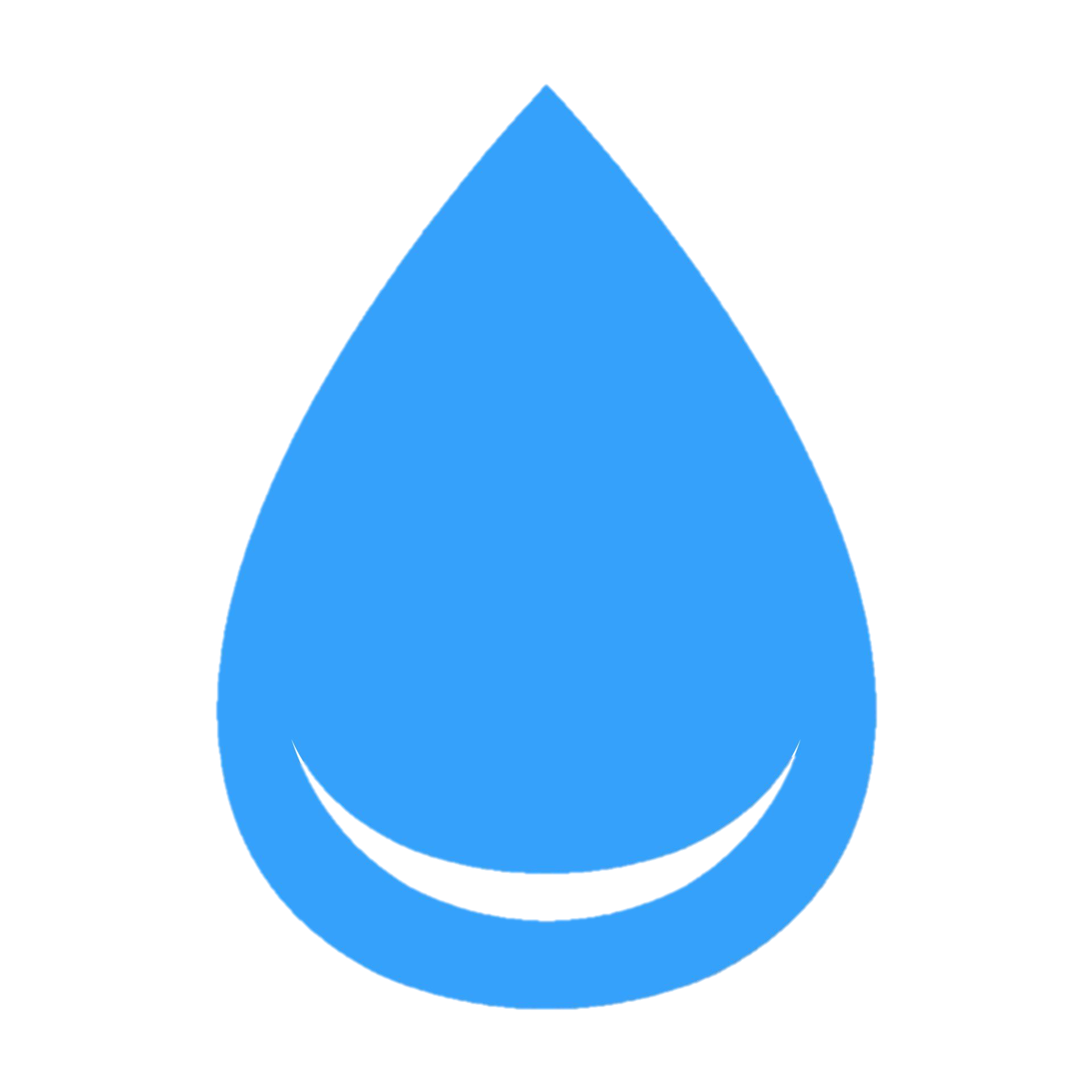 Copyright and consumption
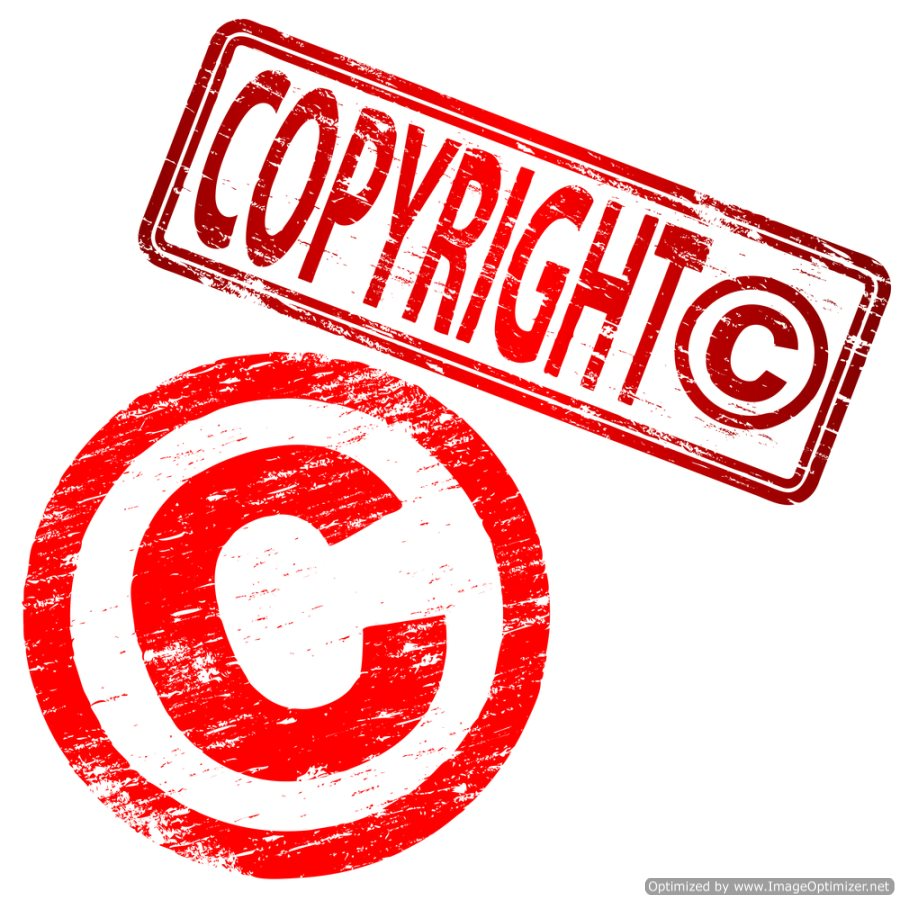 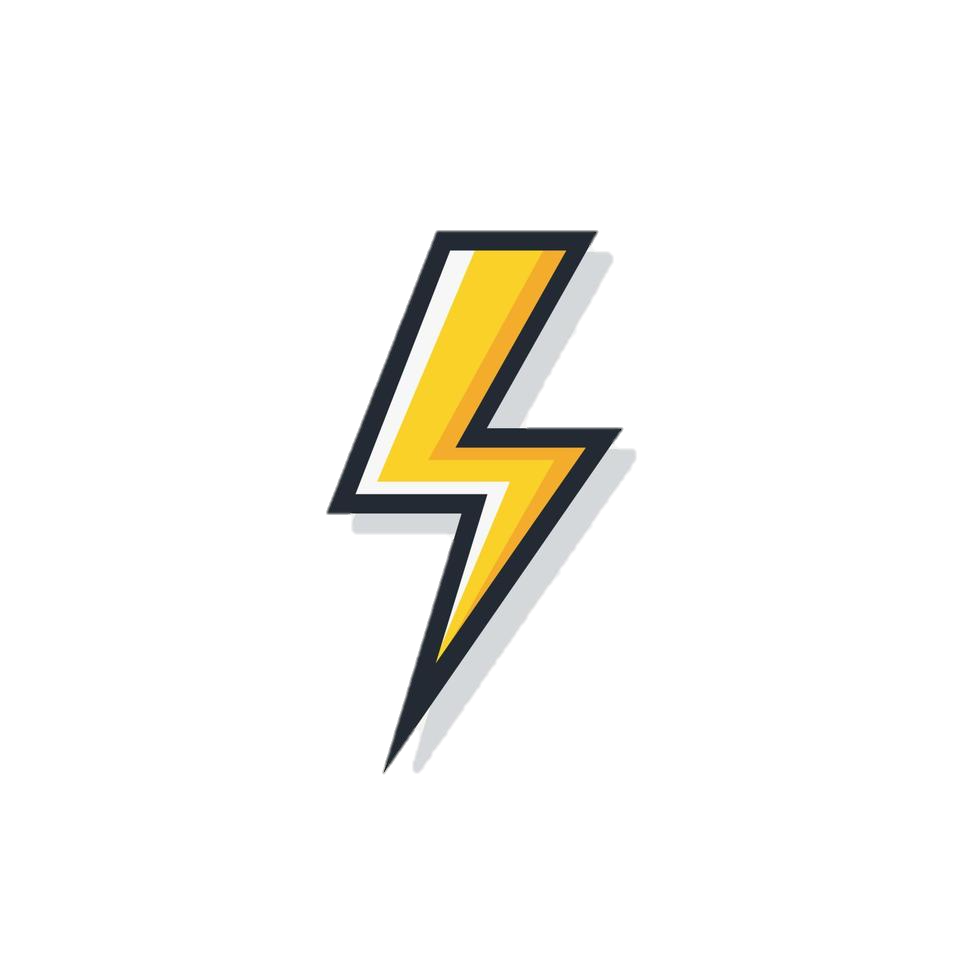 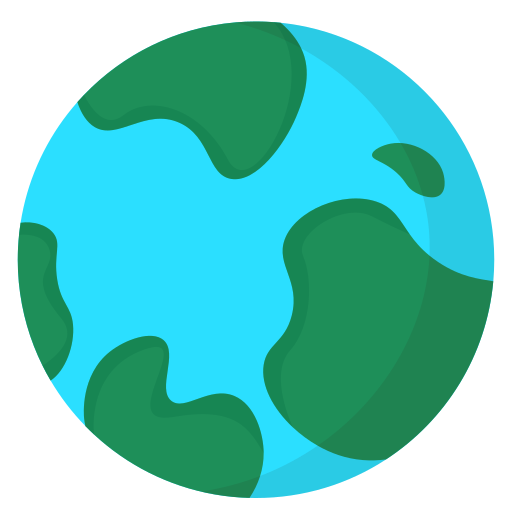 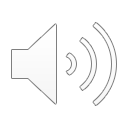 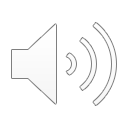 AI and Accessibility:
the Good,
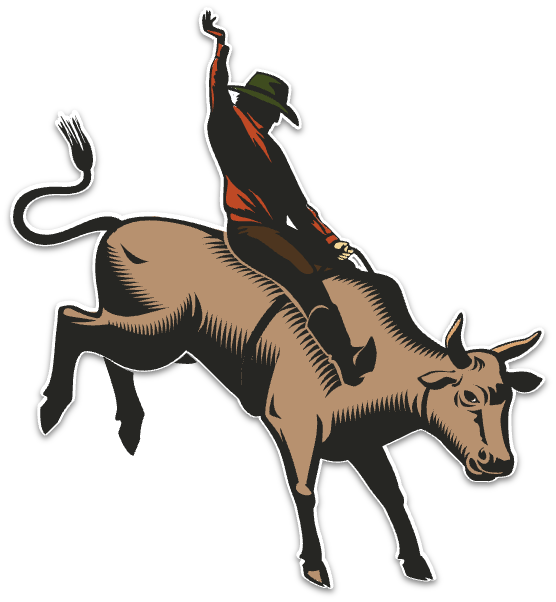 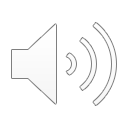 the Bad,
and the Bollocks
Léonie Watson
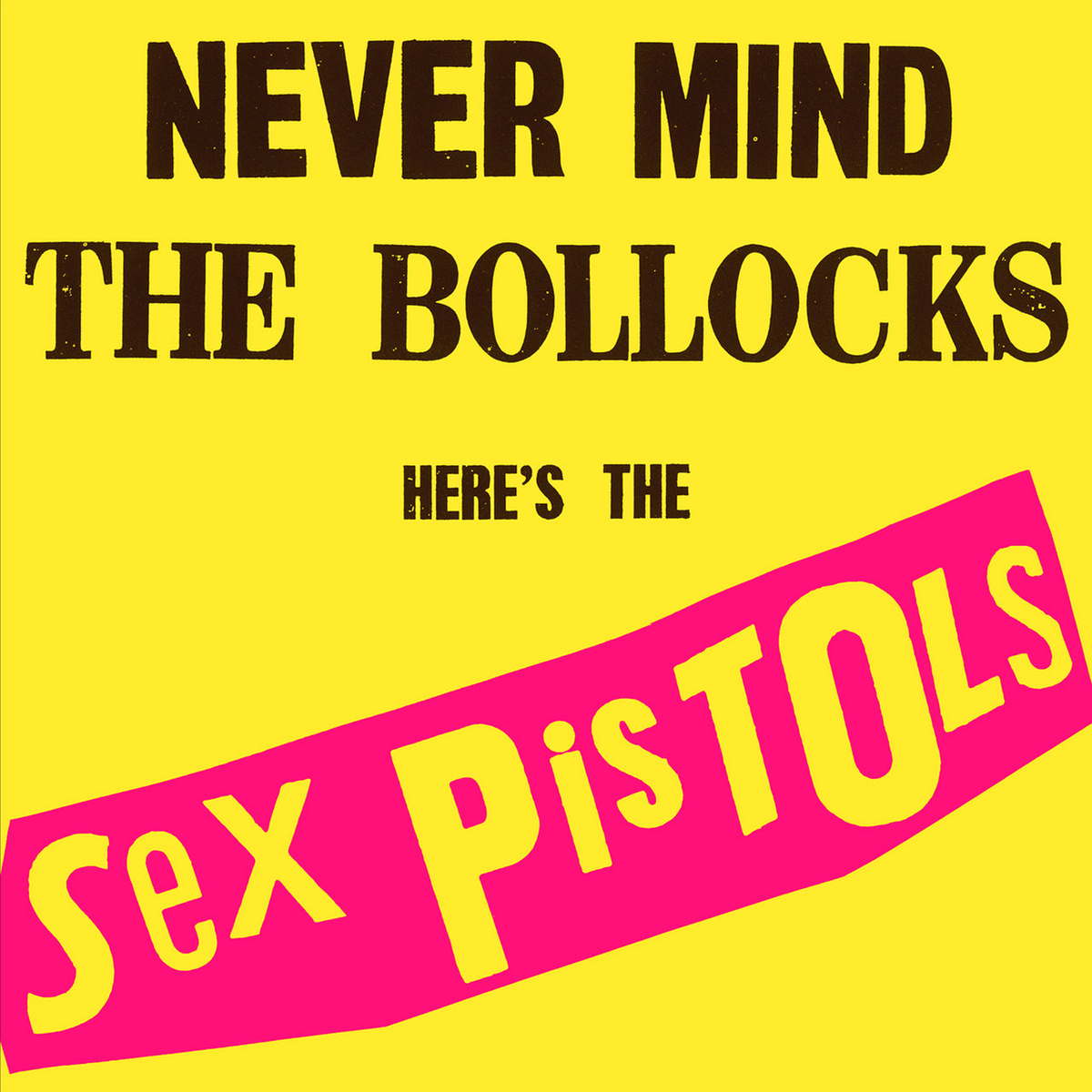 Never mind
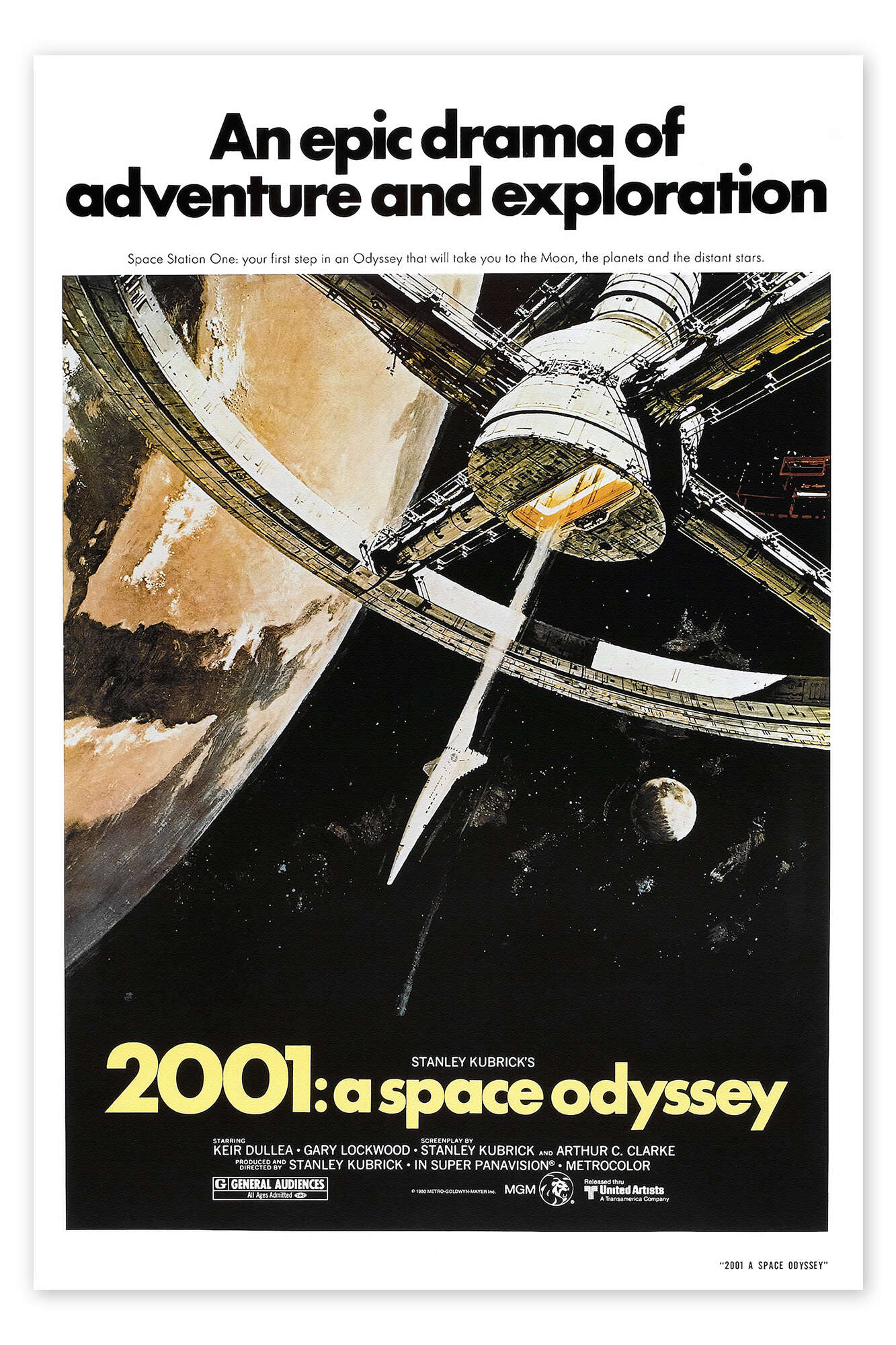 General AI
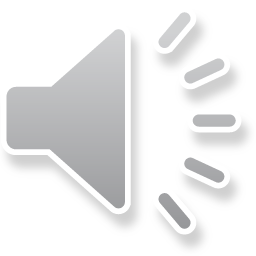 Discriminative AI
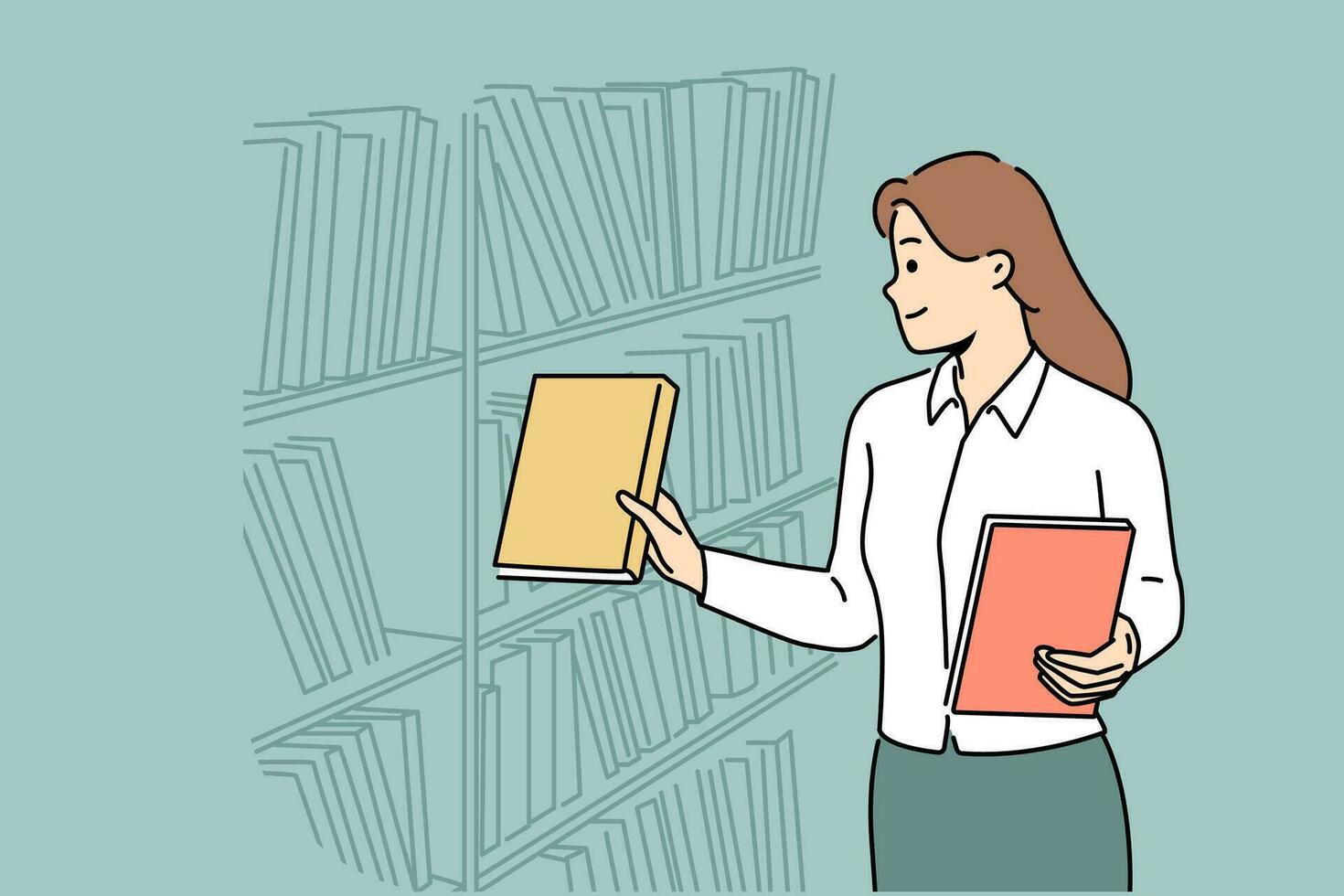 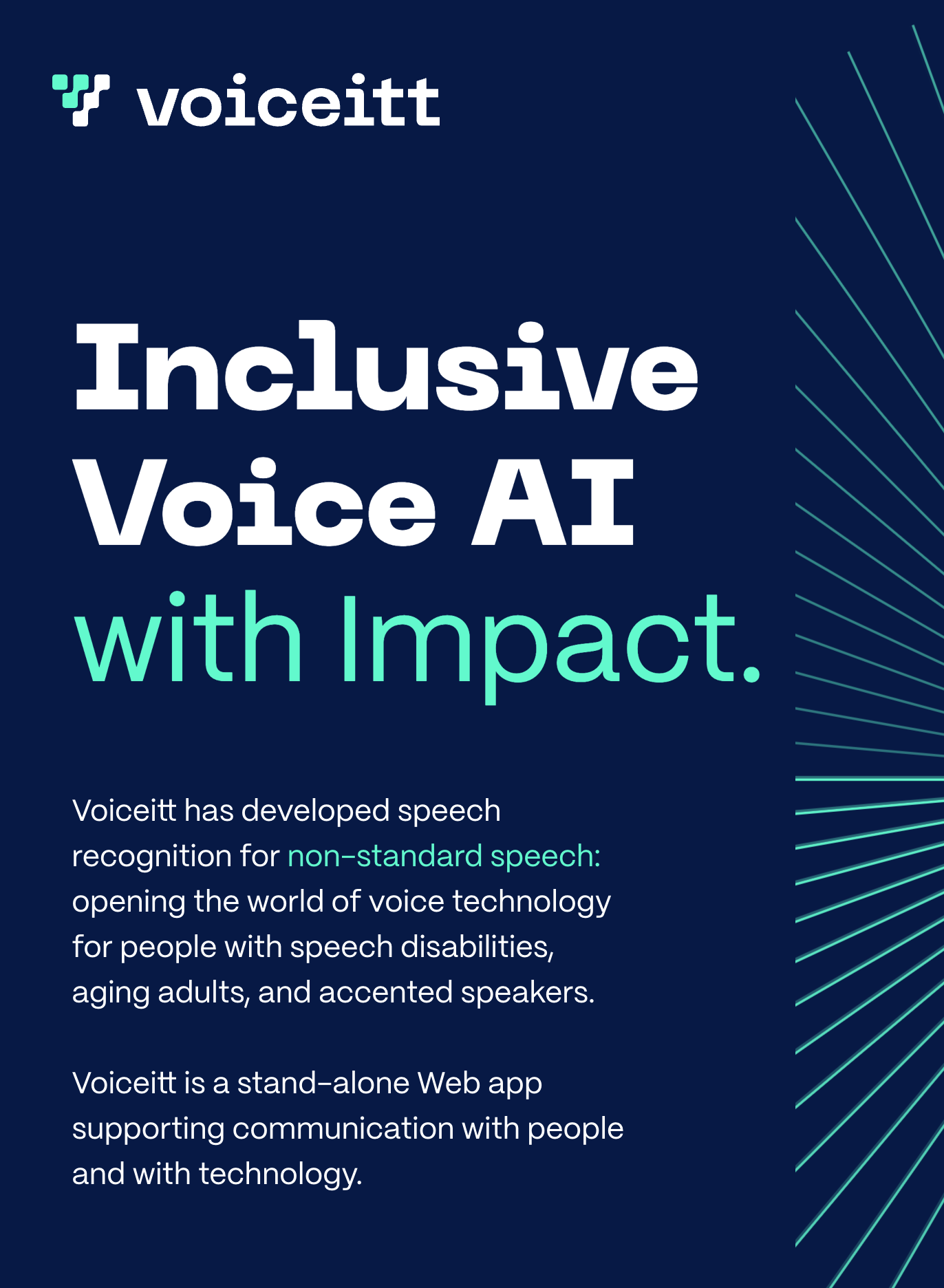 Speech recognition
Object recognition
Face recognition
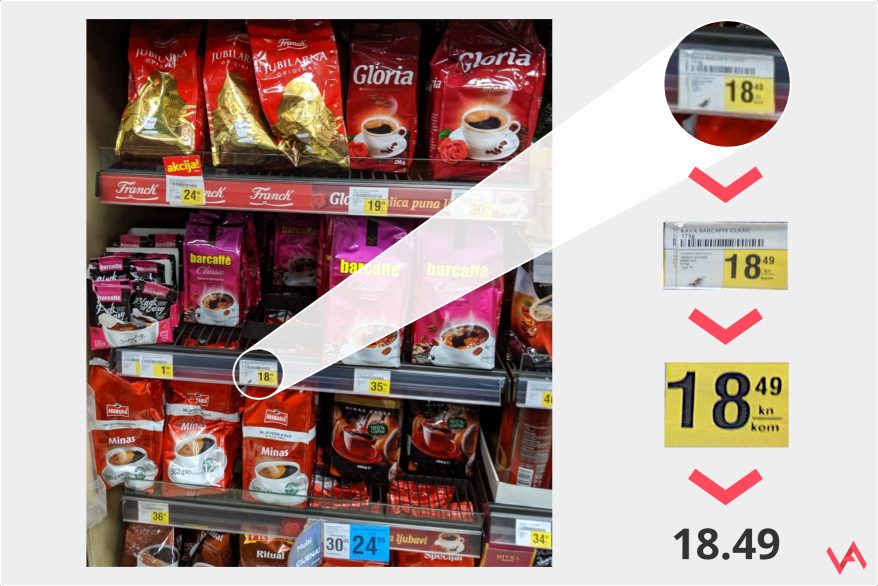 Character recognition
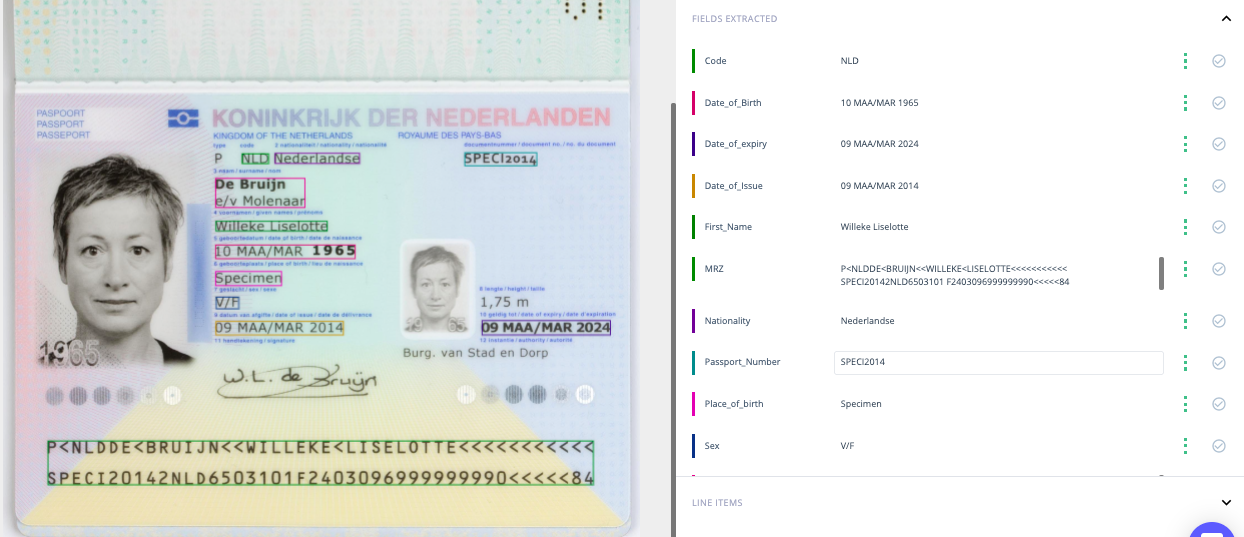 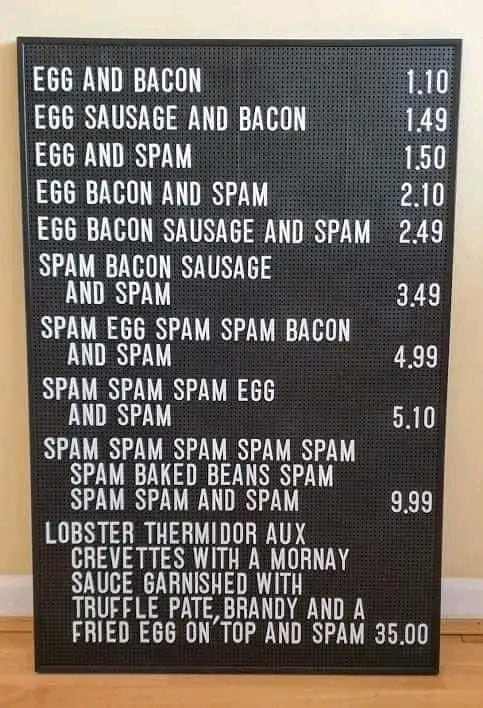 Pattern recognition
Generative AI
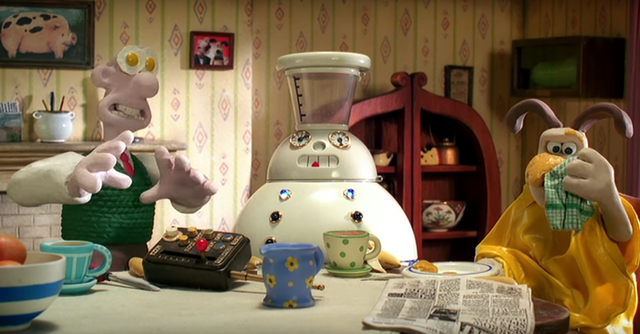 Text generation
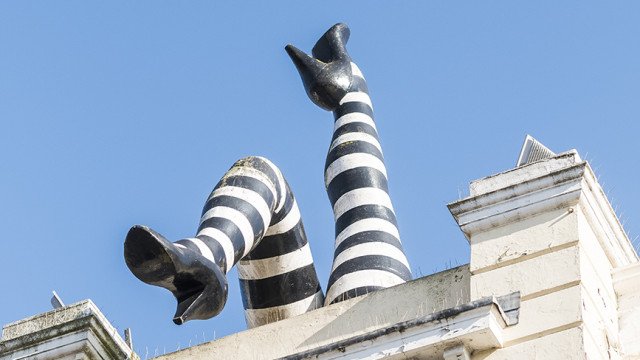 Video description
Realtime description
fantasai <fantasai@inkedblade.net>, board@w3.org
Wearable
Text + speech generation
https://easyspeak-aac.com
Speech generation
Pattern recognition + speech generation
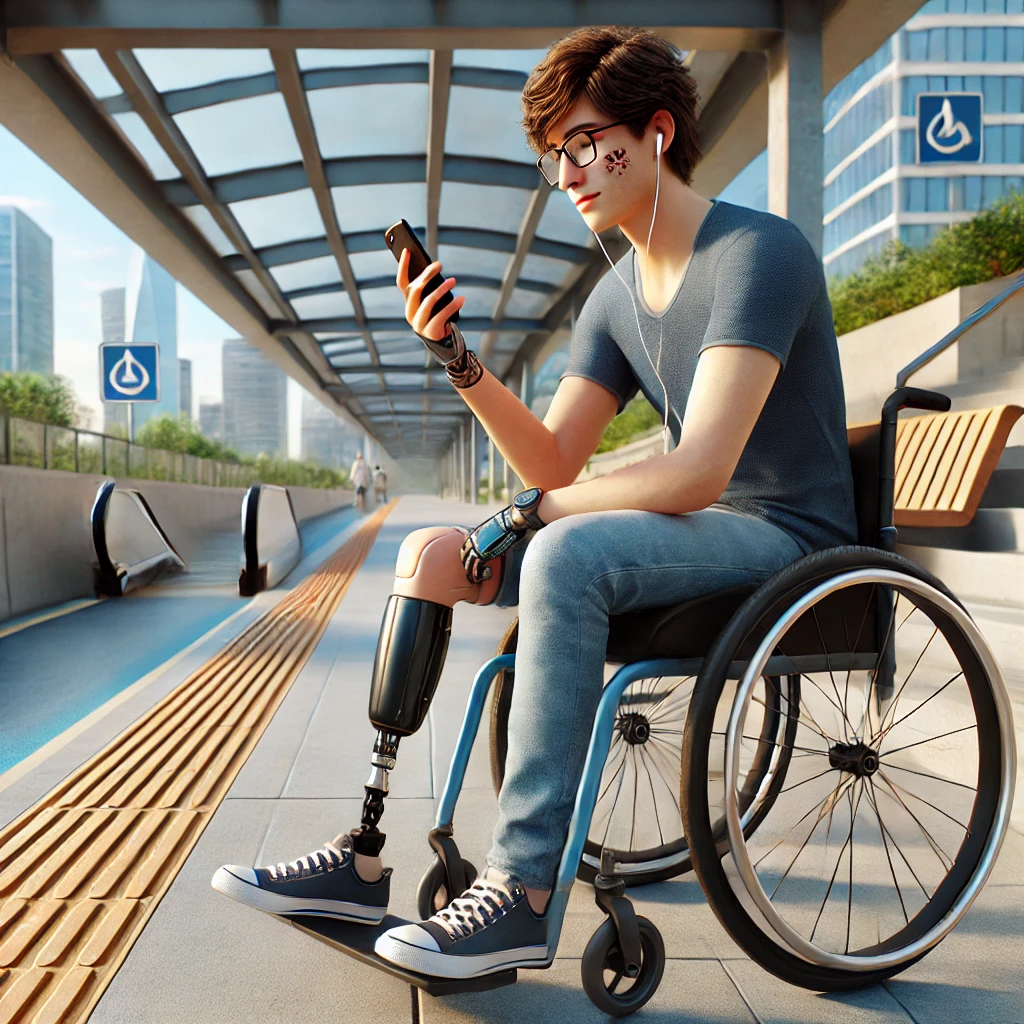 Image generation
Bias
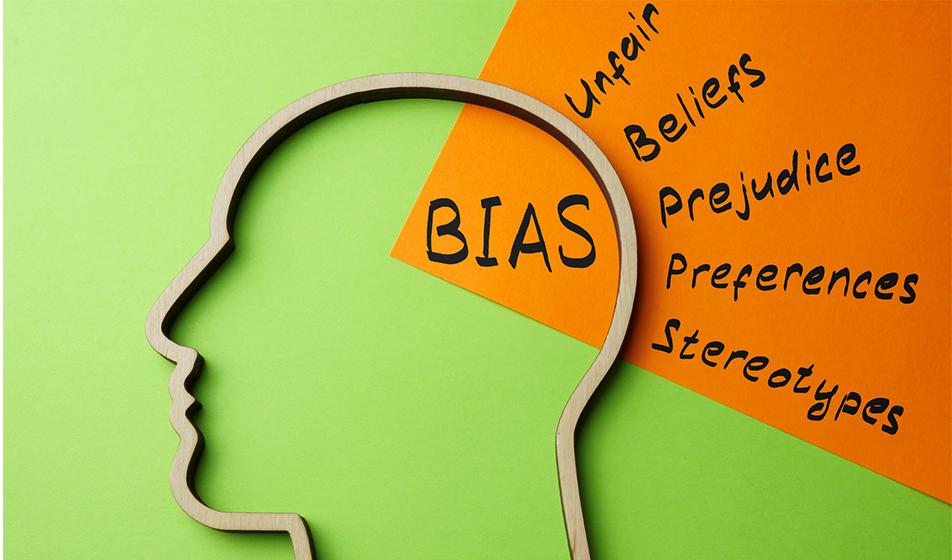 Overlays
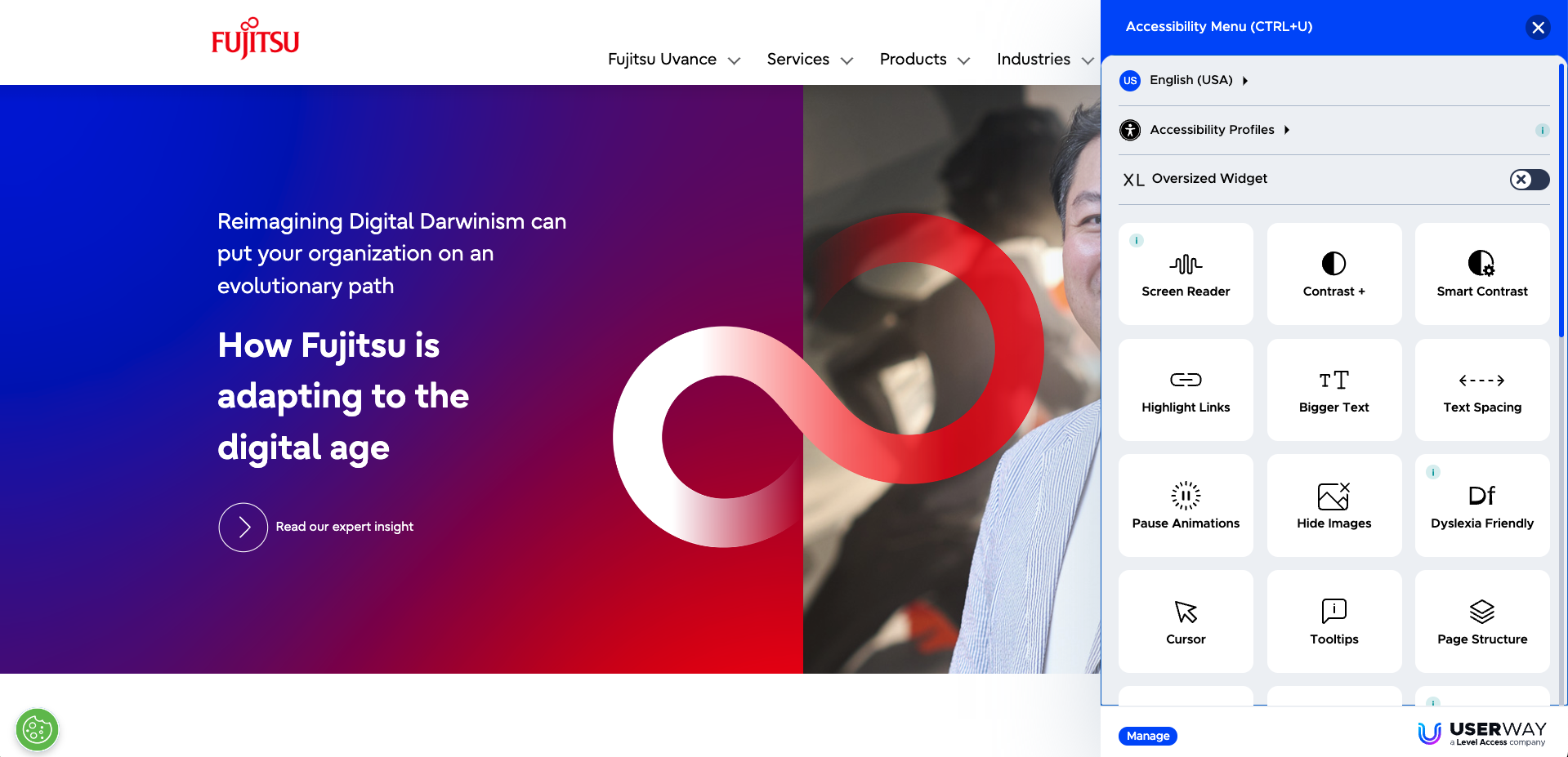 Promises
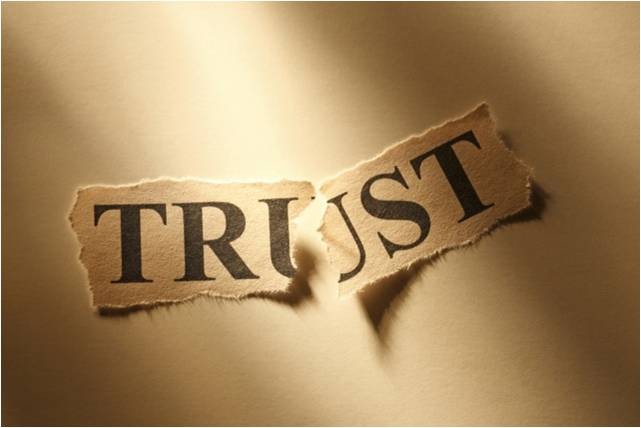 AccessiBe
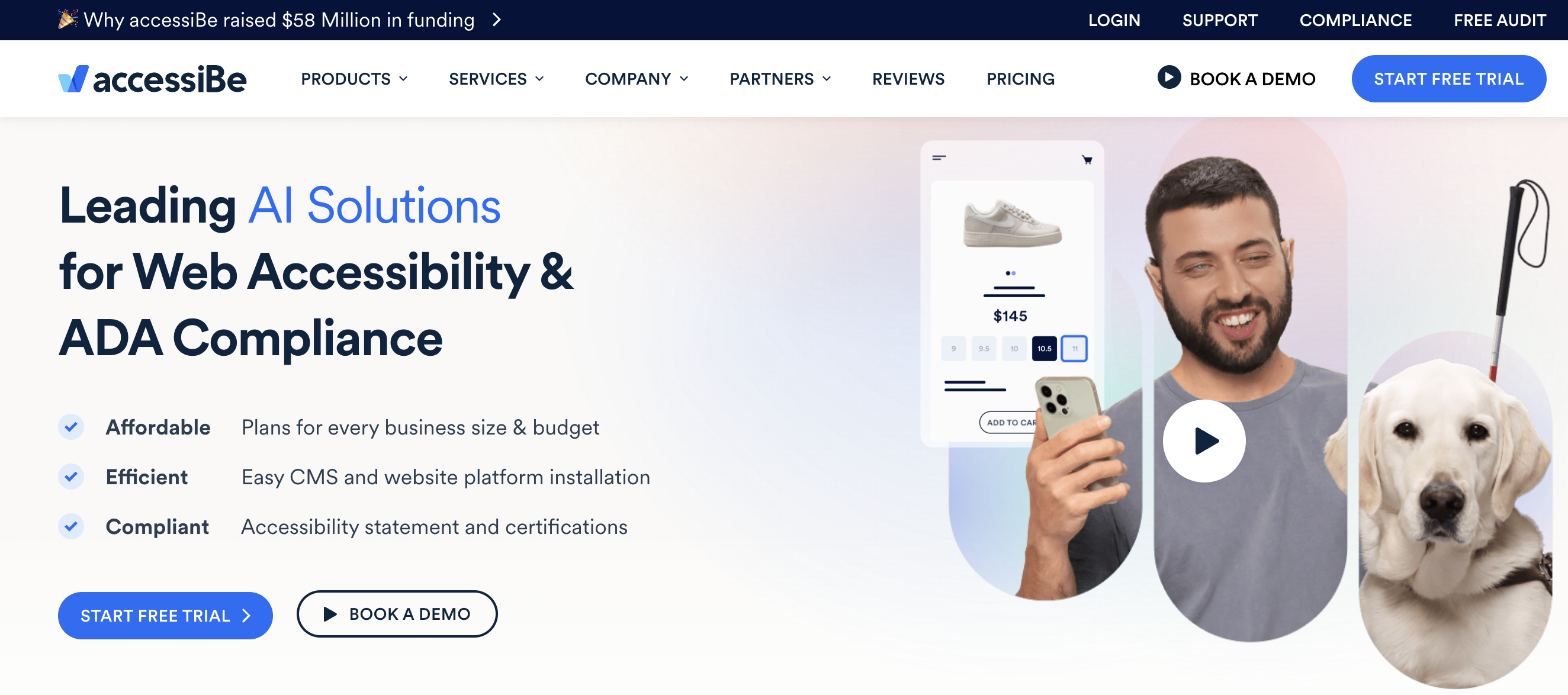 UserWay
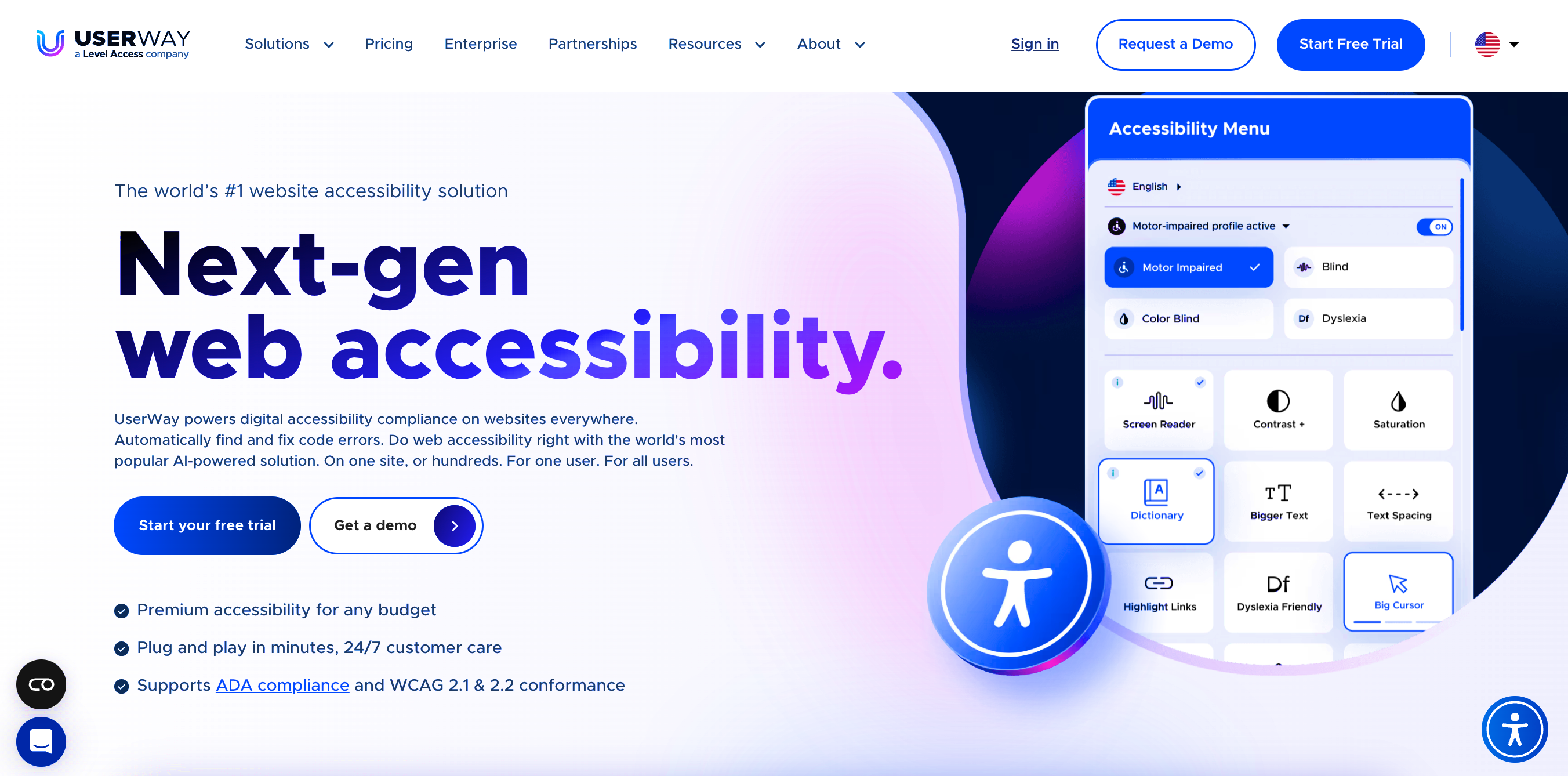 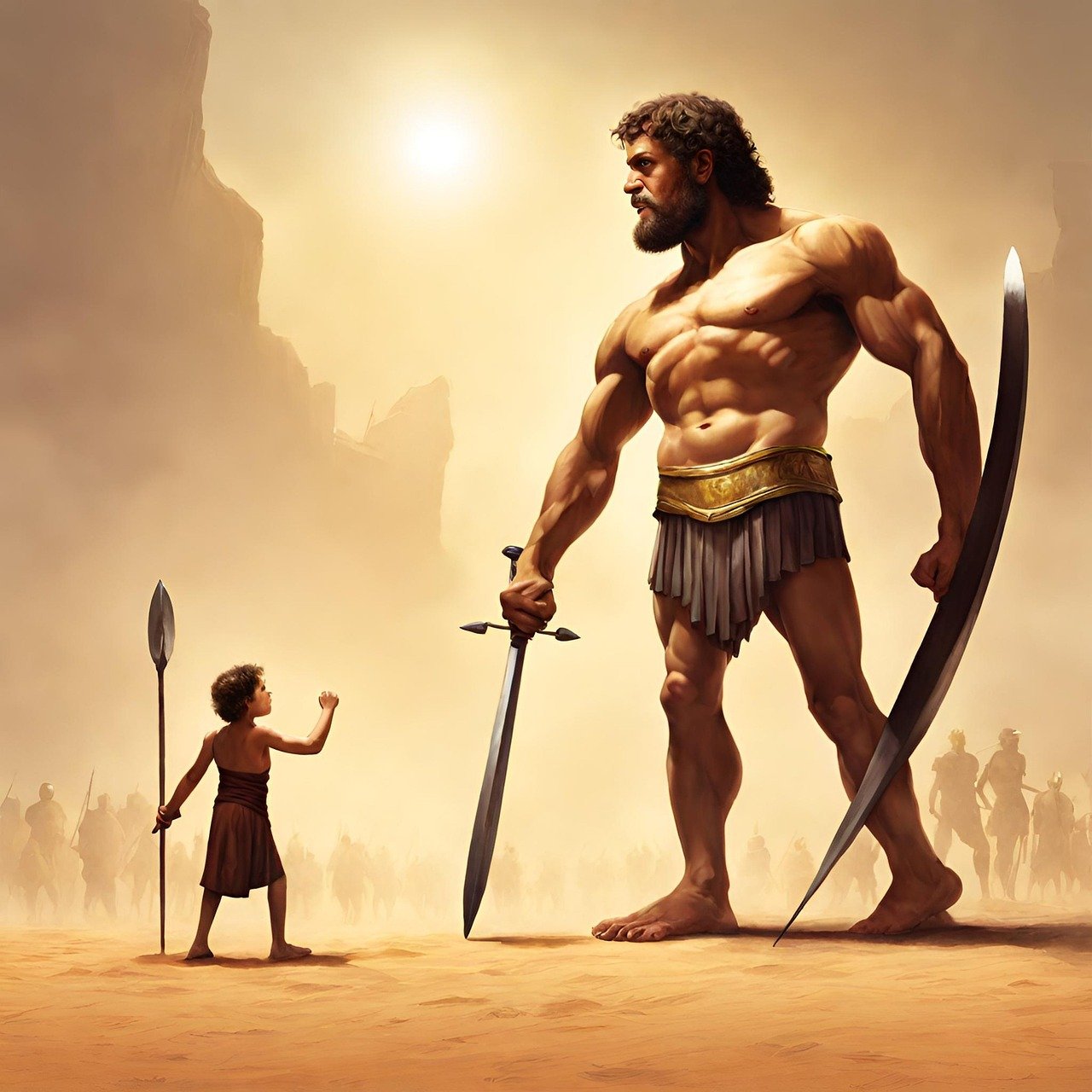 Tactics
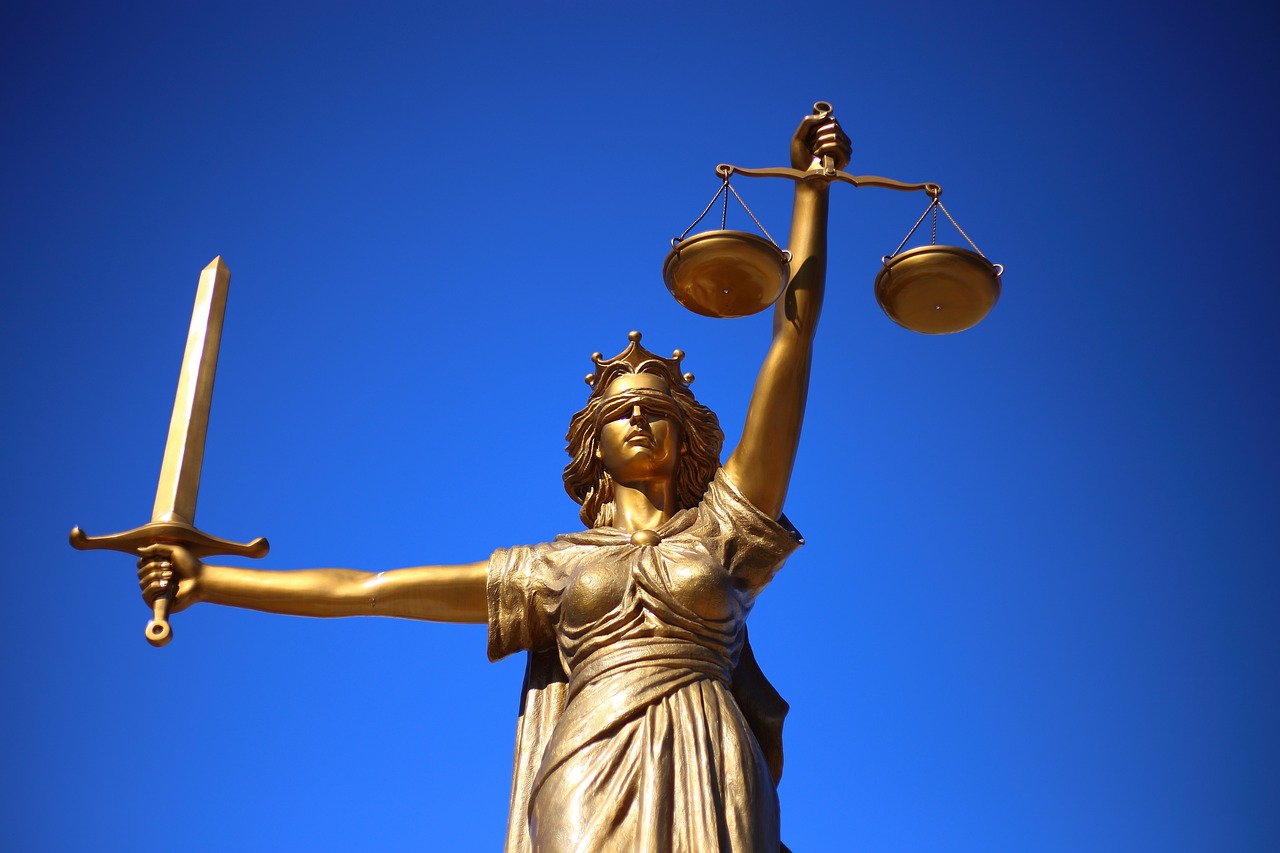 Results
Code generation
*** Shortened blog post video ***
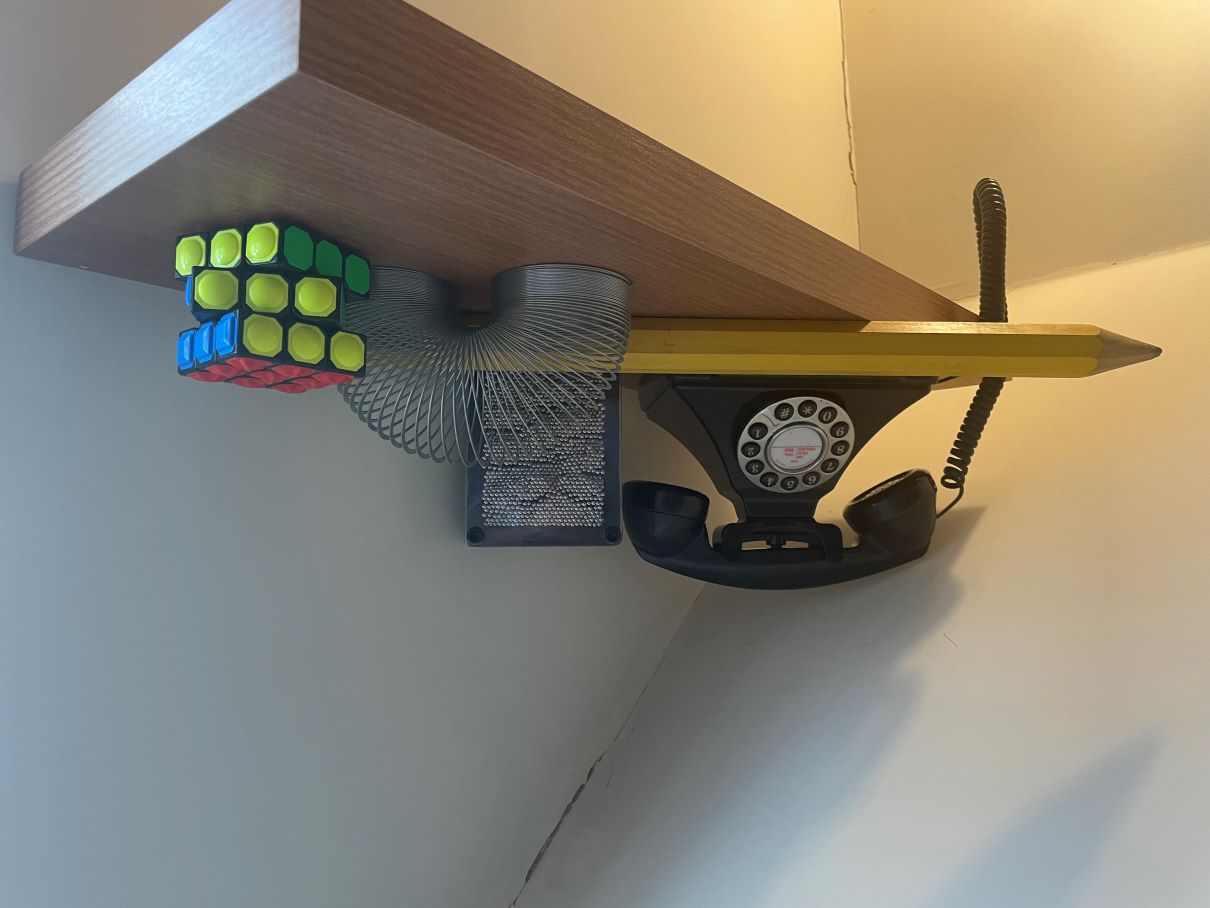 Hallucinations
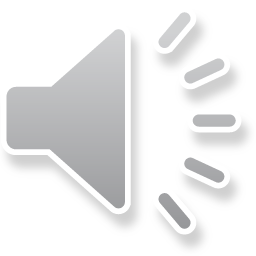 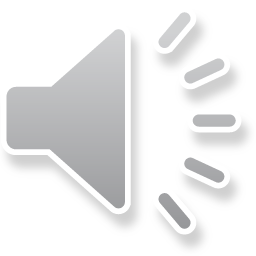 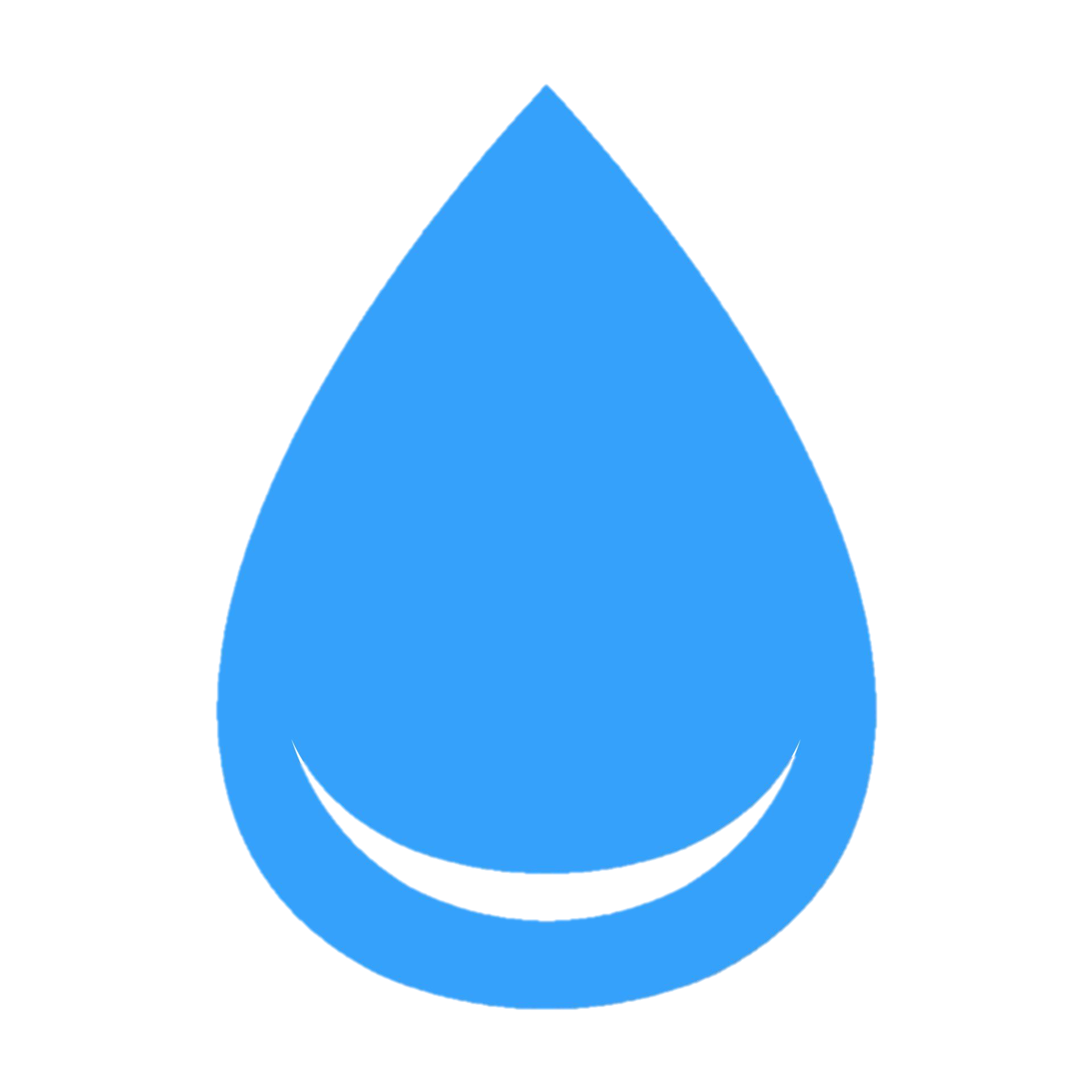 Thank you
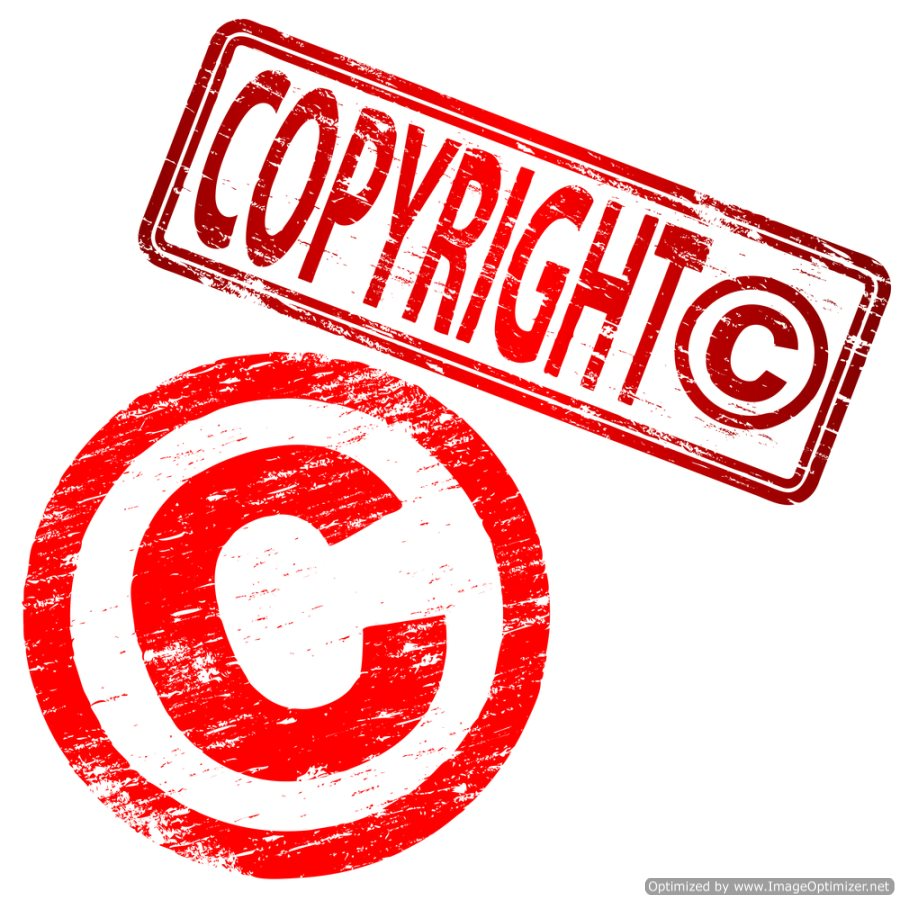 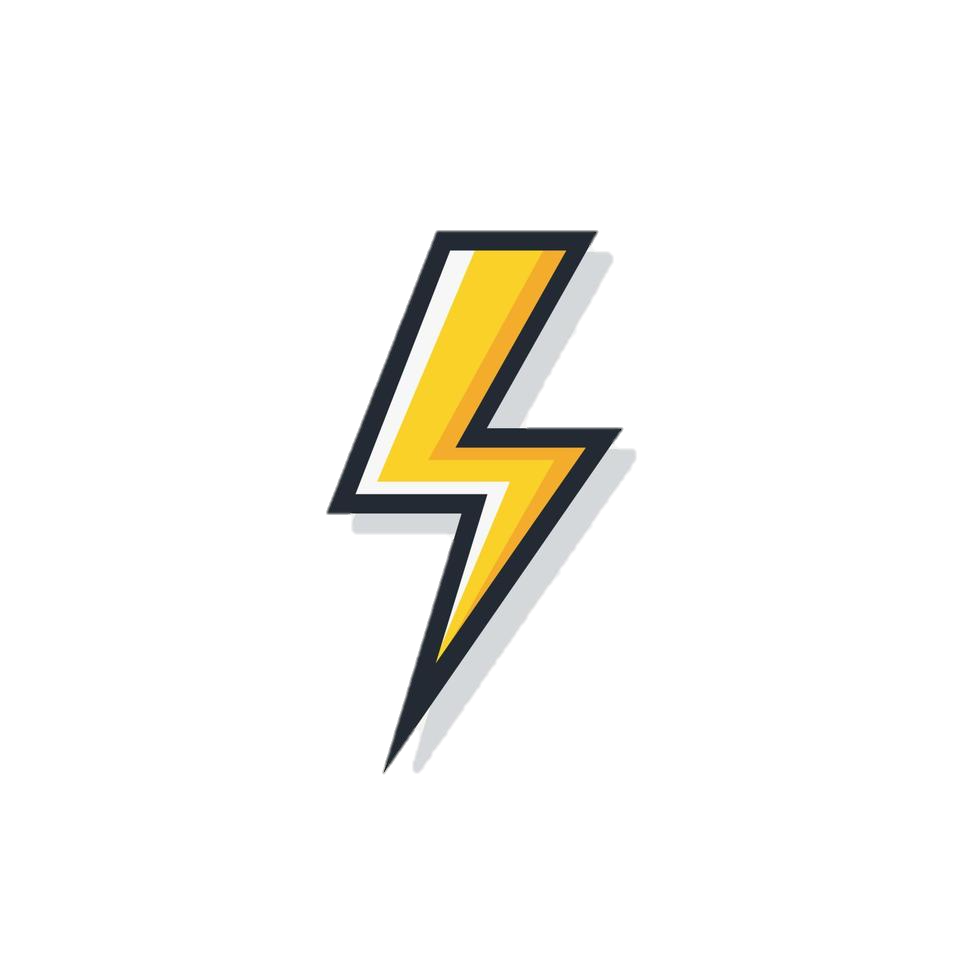 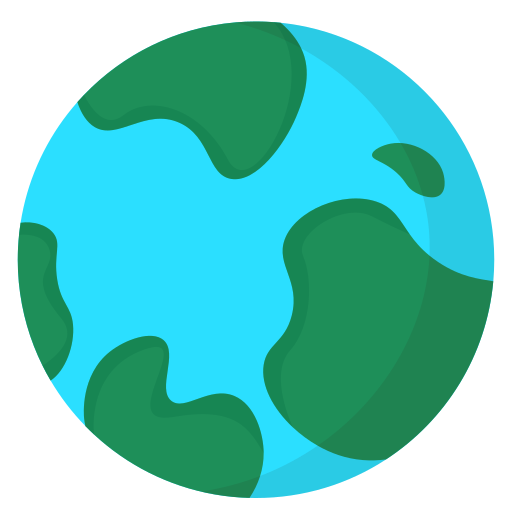